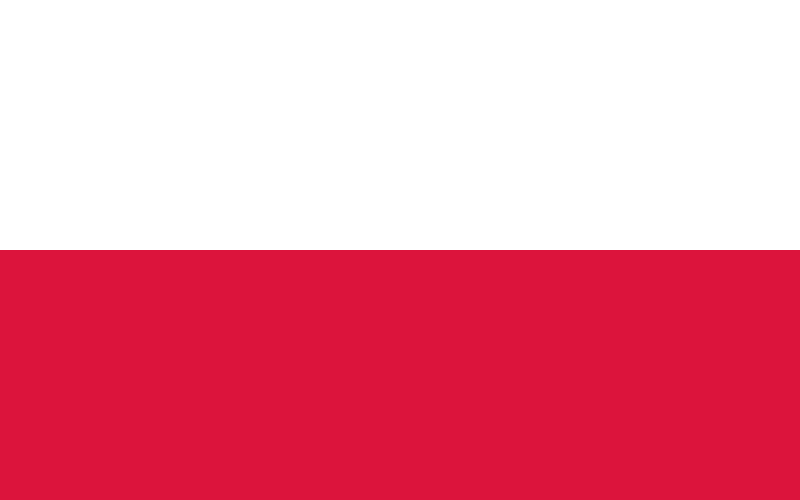 Polish Migration to the UK
Evaluate the positive and negative impacts of international migration using one case study of a country within the European Union.
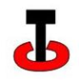 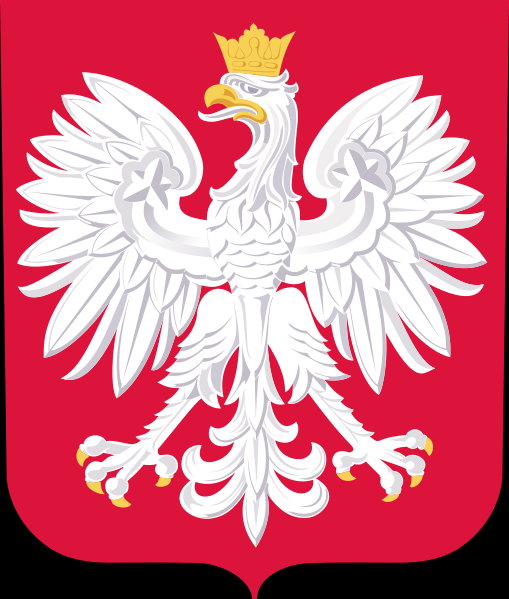 Migration
The term used to describe
‘Movement of people from one locality, or country, to another.’
http://en.wikipedia.org/wiki/File:Herb_Polski.svg
In this case study the migration is international, from one country to another.
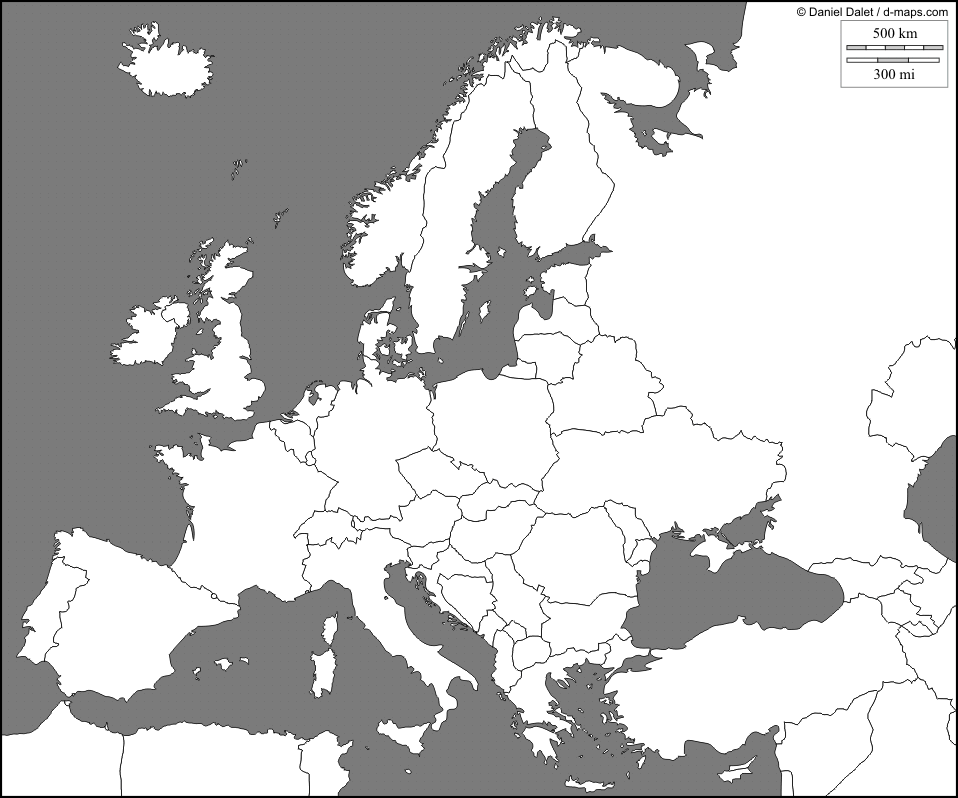 Transnational Migration
http://d-maps.com/index.php?lang=en
Pull Factors
These attract migrants to a different locality.
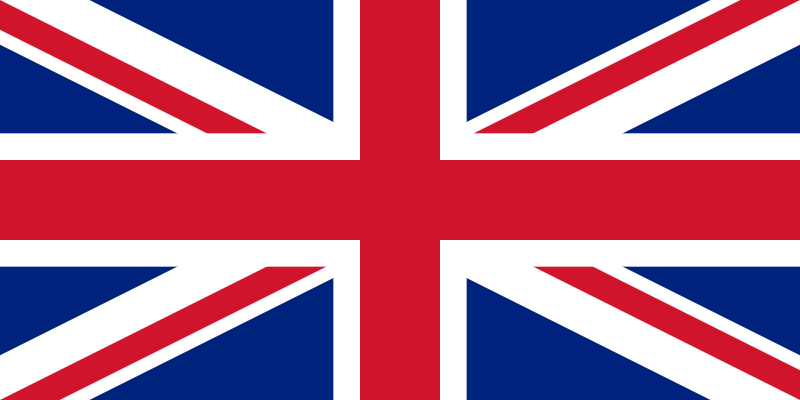 Vacancies for unskilled and semi-skilled workers.
http://en.wikipedia.org/wiki/File:Flag_of_the_United_Kingdom.svg
These encourage, or force, migrants to move from their original locality.
Push Factors
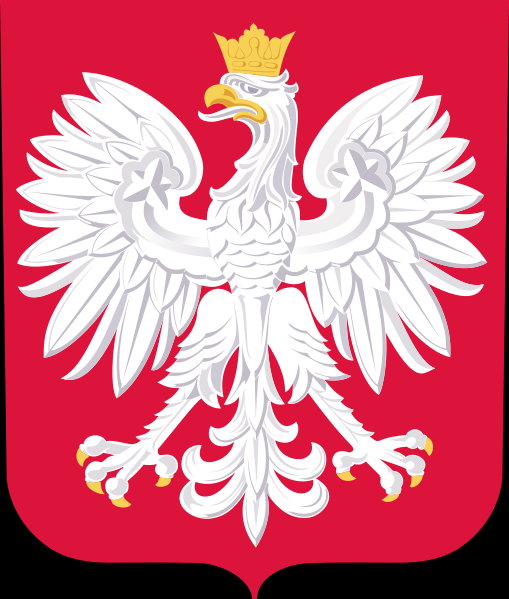 High
unemployment
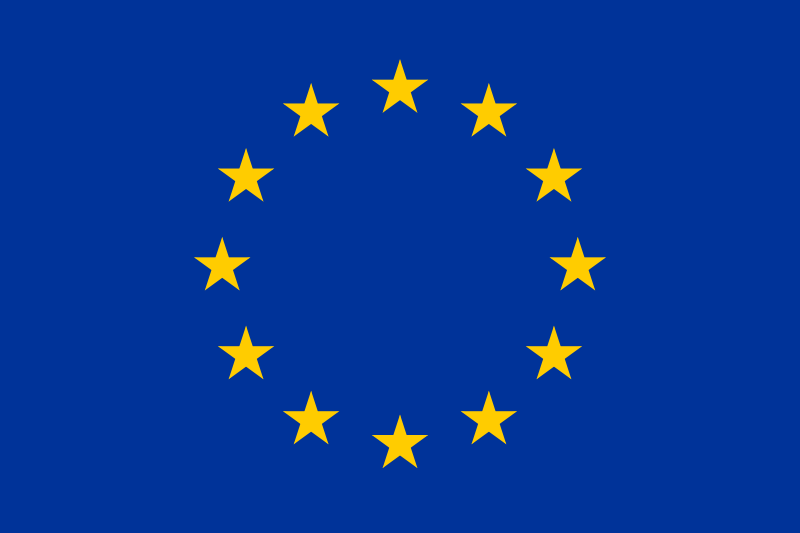 In 2004, Poland joined the European Union, it was one of the so called A8 countries.

Czech Republic 
Estonia 
Hungary 
Latvia 
Lithuania 
Poland 
Slovakia 
Slovenia 

These countries had a standard of living which was 40% of the European average.
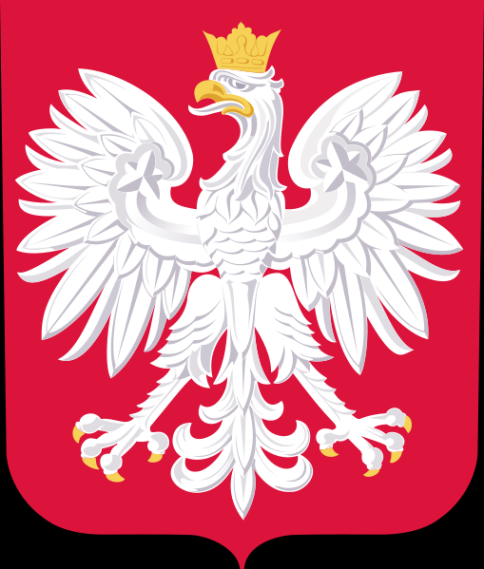 http://en.wikipedia.org/wiki/File:Flag_of_Europe.svg
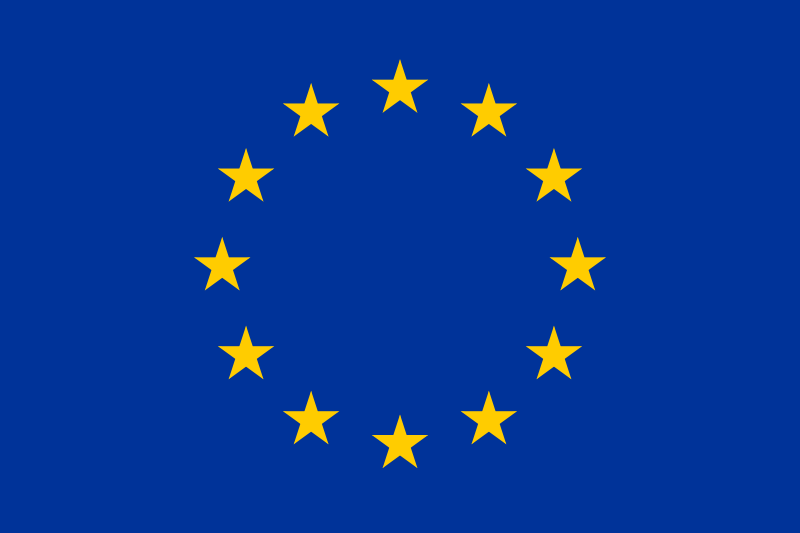 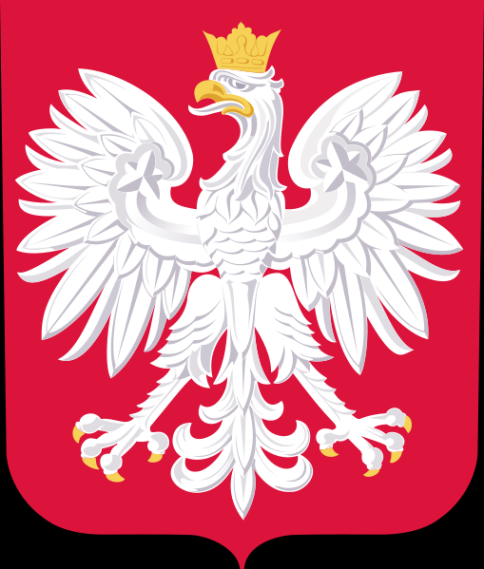 The Treaty of Rome allows any European Union citizen to travel, work and settle within another member state.

Due to the difference in living standards there were fears of mass economic migration.

It was agreed that member states could limit migration from the A8 countries till 2011.

But, the UK agreed to accept migrants as long as they registered to work.
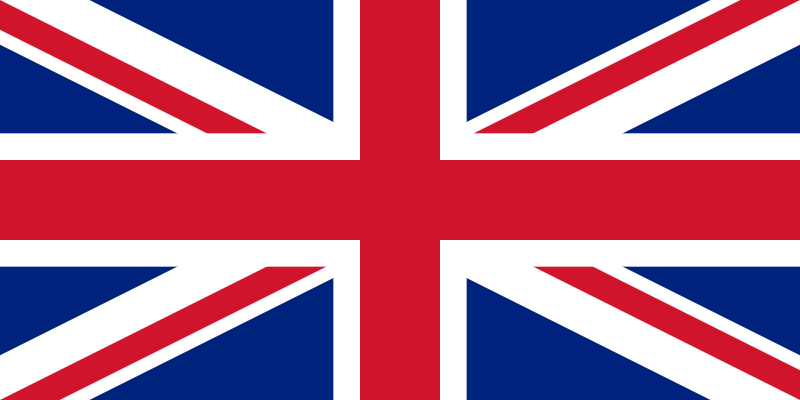 Around 50% of Polish migrants return home.

Economic crisis has resulted in a drop in the value of the pound, it is less cost-effective.

Current economic crisis has reduced job opportunities, whilst the Polish economy has continued to grow.

Wages in Poland have increased, but living costs have remained stable.

Major building projects require construction workers, such as stadia for the 2012 European Football Championship.

 Missing home!
Situation now-
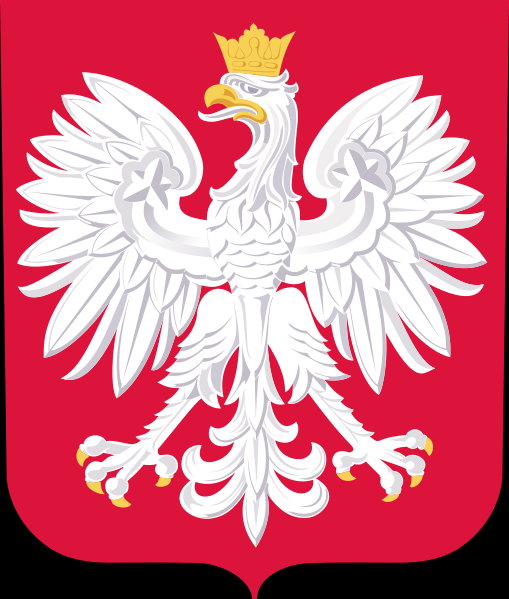 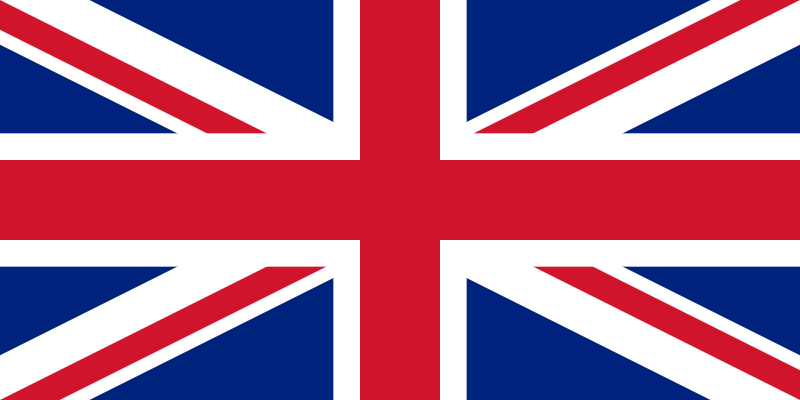 Note:
Inter-regional or internal migrants move from one region to another within a country.